Welkom VWO 5.
Aankomende 3 lessen
Les 1: 1.17 t/m 1.25 (banken en geldschepping)
Les 2: 1.26 t/m 1.29 (klassieken methode crisis)
Les 3: 1.30 t/m 1.36 (Keynesiaanse methode crisis)
rendement
Rendement = dividend + koersstijging – koersdaling (het is altijd of een koers stijging of een koersdaling) / belegde bedrag * 100%
Komt weer de interactie tussen aandelen en obligaties aanbod.
Gaat het goed in de markt, grote kans op stijging van aandelenkoers  meer vraag aandelen (koers aandelen stijgt), minder vraag obligaties. (koers obligaties daalt)
Gaat het minder op de markt, minder kans op stijging aandelenkoers, mensen kiezen voor zekerheid  meer vraag naar obligaties (koers obligaties stijgt) , minder vraag naar aandelen (koers aandelen daalt)
Hefboom
Hefboomwerking in de economie.
Het idee: je leent geld bvb tegen een rente van 2%.
Dit geld beleggen we met een rendement van 5%.
De te betalen rente < het verkregen rendement.
Let op: risico vol!
Tenslotte: je gebruikt vreemd vermogen (leningen) om rendement te behalen.
solvabiliteit
Solvabiliteit = verhouding tussen eigen vermogen en vreemd/totale  vermogen.
Solvabiliteit geeft de mate weer waarin een onderneming zijn schulden terug kan betalen.
Hoe hoger de solvabiliteit   relatief meer eigen vermogen   relatief veel garantie dat de schulden terug betaald kunnen worden.
Hoe lager de solvabiliteit  relatief meer vreemd vermogen  relatief minder garantie dat de schulden terug betaald kunnen worden.
Maak opgave 1.17 t/m 1.19
12 minuten de tijd.
Eerder klaar?
We gaan vandaag t/m 1.25 maken
10
11
9
8
14
5
6
7
4
3
1
2
13
12
15
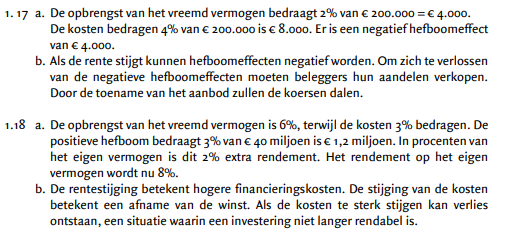 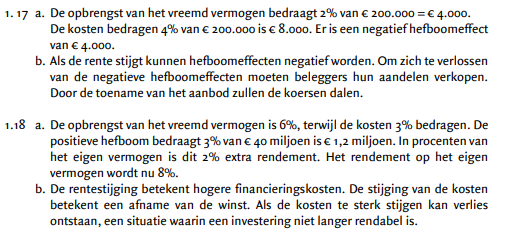 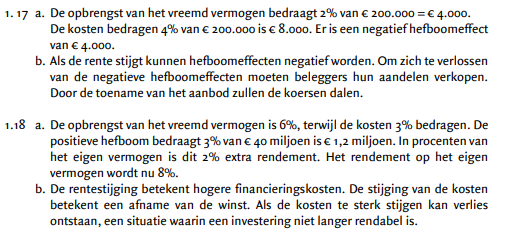 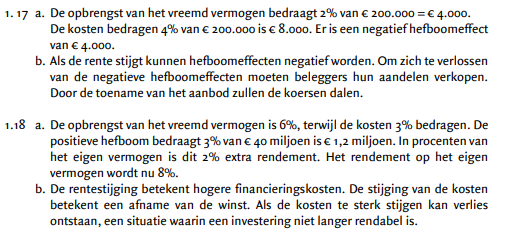 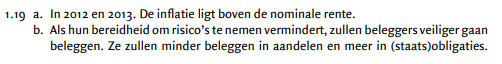 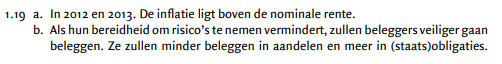 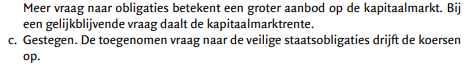 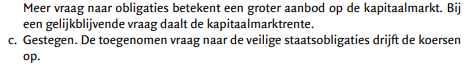 Uitleg banken.
Kijk en lees mee vanaf bladzijde 15.
Banken trekken geld aan (aandelen) (balans 1-1-2017)
Mensen gaan sparen bij banken. (balans 1-2-2017)
spaargeld  uitgeleend (balans 1-3-2017)
Willen mensen geld lenen, zonder dat er gespaard geld tegenover staat
Geld creatie (rekening courant tegoeden).  (balans 1-3-2017 onderaan bladzijde 16)
Let op! eigen vermogen neemt hierbij niet toe. Vreemd vermogen wel! Solvabiliteit daalt.
Maak opgave 1.20 t/m 1.23
15 minuten de tijd.
Eerder klaar? Bonuscultuur en toezicht lezen
Huiswerk voor vandaag is t/m 1.25
10
11
9
8
14
5
6
7
4
3
1
2
13
12
15
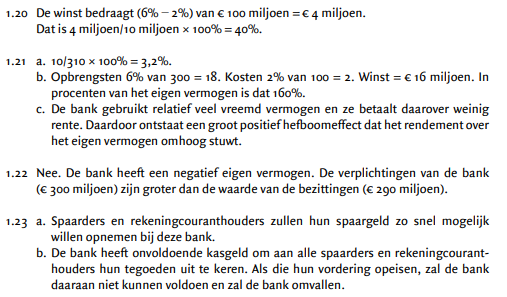 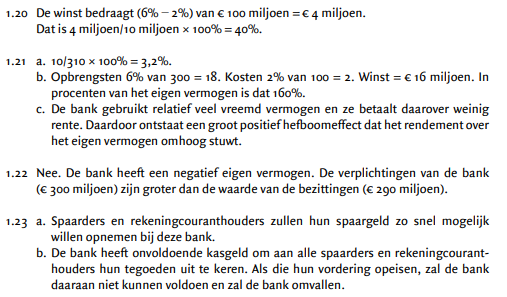 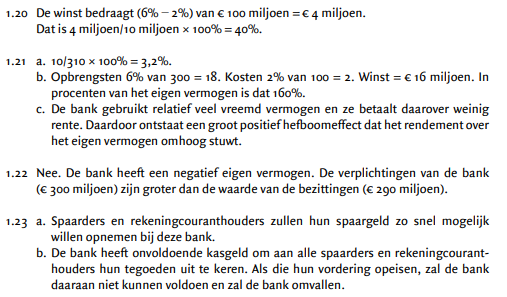 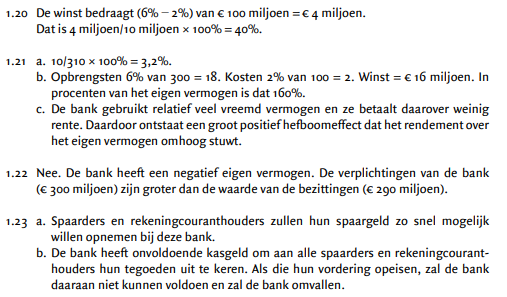 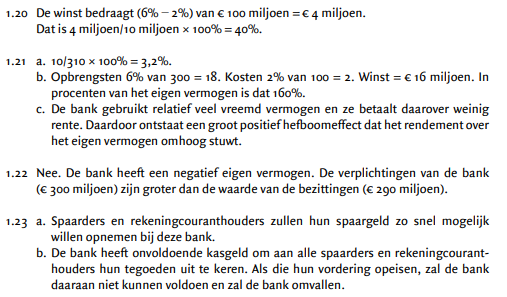 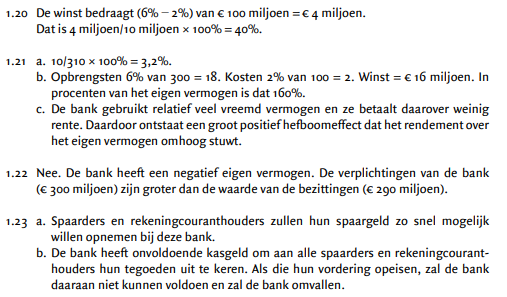 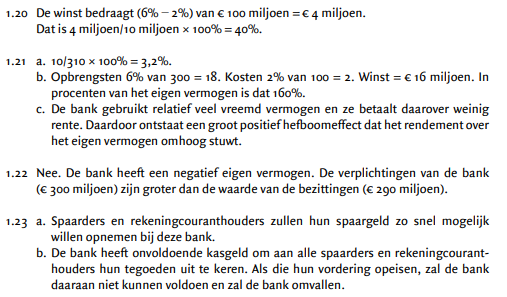 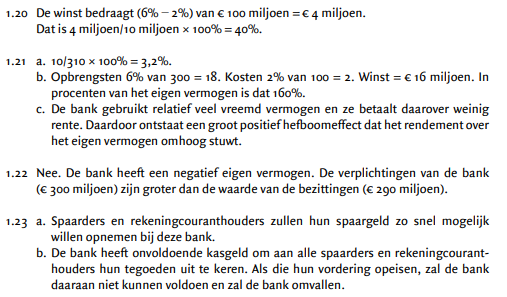 Een economische crisis kunnen we dus zelf creëren.
Geen enkele bank heeft net zoveel geld in kas als spaarder/leners samen aan geld op rekening hebben.
Waarom?
Nooit neemt iedereen tegelijkertijd zijn geld op, anders zit er geld in kas wat ook geïnvesteerd had kunnen worden waar dus geen rendement op wordt behaald.
Zeg nooit nooit!, wanneer gebeurde dit? Als het vertrouwen in de bank wordt opgezegd (situatie Griekenland).
Maak opgave 1.24 en 1.25
10 minuten de tijd.
Lees bijbehorende tekst.
Huiswerk voor vandaag is t/m 1.25
10
11
9
8
14
5
6
7
4
3
1
2
13
12
15
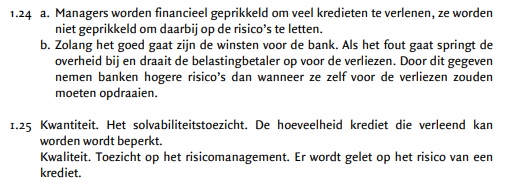 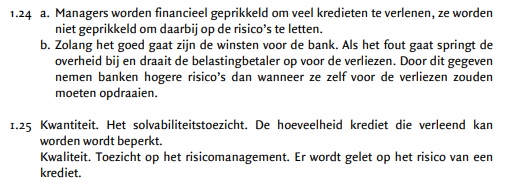 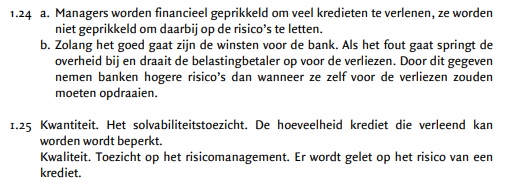 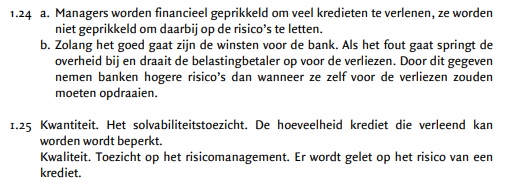 Les 2:
Twee visies op de economie:
Zoals eerder benoemd in economische modellen:
Visie van de klassieken.
Visie van Keynes.
Deze les bespreken we klassieken, volgende Keynes met betrekking tot de crisis.

Er is veel leeswerk, maak je alleen de opgaves dan krijg je niet de volledige lesstof mee, maak hier bewust keuzes in.
Klassieke visie: micro-economische benadering. (aanbodzijde)
De prijzen komen op verschillende markten tot stand door het marktmechanisme.
Die stelt: (bladzijde 19)
Bedrijven, door concurrentie, leveren wat consumenten willen kopen.
Concurrentie  lagere prijzen  voorkomt woekerwinsten.
Hulpbronnen worden zo efficiënt mogelijk gebruikt.
Er ontstaat altijd een evenwicht tussen vraag en aanbod.
Hoe werkt vraag een aanbod:
Er zijn 80.000 zitplaatsen in een stadion.
Voor een prijs van 30 euro is er een totale vraag naar 50.000 zitplaatsen.
De aanbieder van zitplaatsen gaat zijn prijs verlagen om deze zitplaatsen te verkopen.
Voor een prijs van 20 euro is er een totale vraag naar 100.000 zitplaatsen.
Er zijn nu 20.000 meer vragers dan beschikbaar aanbod.
De aanbieder gaat zijn prijs verhogen totdat er precies 80.000 zitplaatsen gevraagd worden.
Veronderstelling: vragers en aanbieders laten zich volledig leiden door de prijs, niet door verwachtingen.
Op welke markten werkt dit?
Goederen-diensten markt 	 prijs
Arbeidsmarkt 	 loon
Vermogensmarkt  rente
Valutamarkt  wisselkoers.

Rol overheid:
Geen marktinterventies.
Zorgen voor randvoorwaarden (veiligheid, algemeen bestuur)
Maak opgave 1.26 en 1.27
15 minuten de tijd.
Lees bijbehorende tekst.
Stof voor vandaag is t/m 1.29
10
11
9
8
14
5
6
7
4
3
1
2
13
12
15
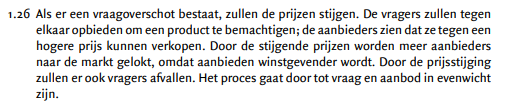 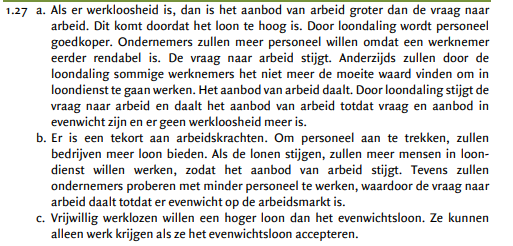 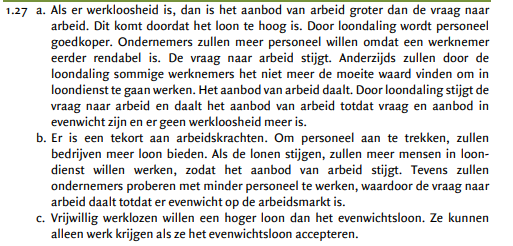 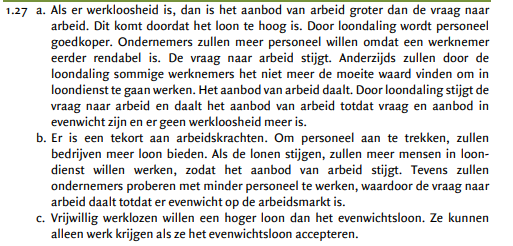 Crisis jaren 30.
Veel vertrouwen in de economie  veel handel in waarde papieren. (aandelen) + overproductie.
In aandelen gehandeld met geleend geld.
Aandelen zijn veel meer waard dan de daadwerkelijke bedrijven. (economische zeepbel).
In 1929 kelderen de koersen.
Mensen zien hun vermogen verdwijnen.
Gaan minder consumeren en investeren.
Bedrijven komen niet van hun producten af en gaan failliet.
Werkloosheid stijgt.
Wat willen de klassieken
Niks doen.
Economie moet uitzieken.
Suggestie is dus: vraag en aanbod herstellen het evenwicht.
Situatie: vraag daalt  aanbod daalt  werkloosheid stijgt  vraag daalt  aanbod daalt  werkloosheid stijgt  vraag daalt ect.
Deze spiraal te doorbreken was overheidsinterventie nodig.
Maak opgave 1.28 en 1.29
15 minuten de tijd.
Lees bijbehorende tekst.
Stof voor vandaag is t/m 1.36
10
11
9
8
14
5
6
7
4
3
1
2
13
12
15
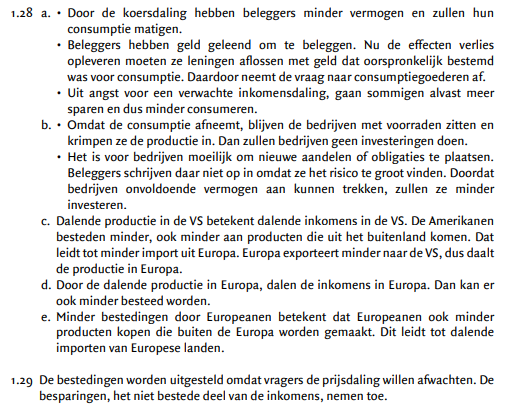 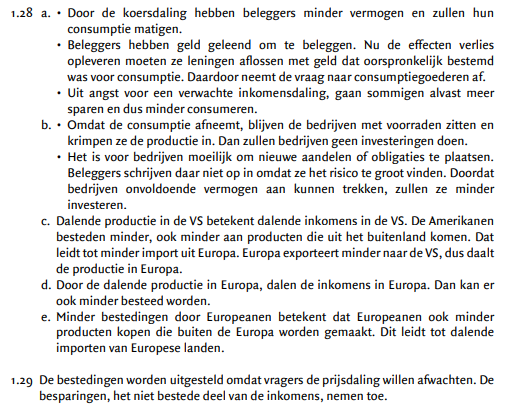 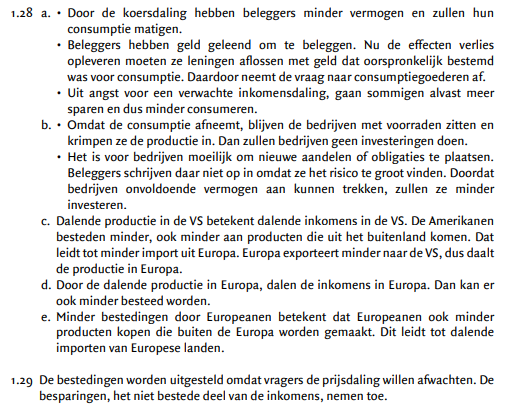 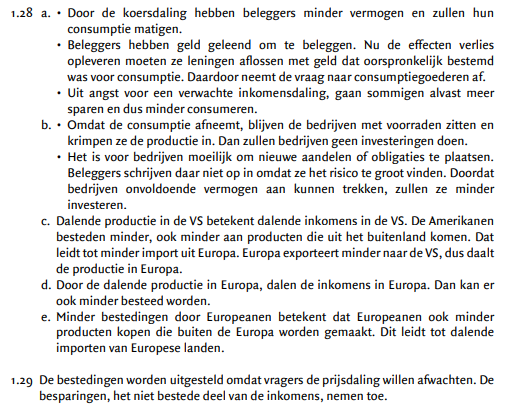 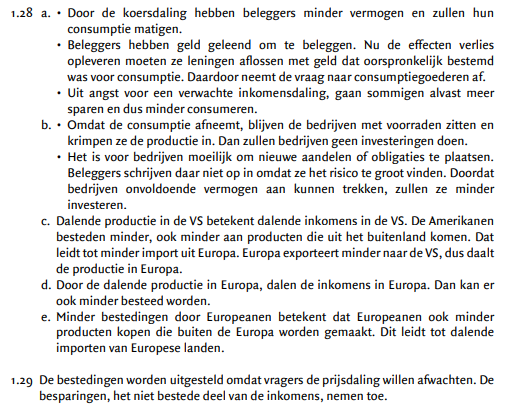 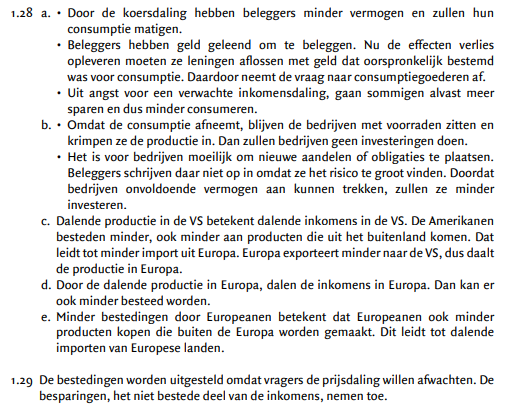 Tot slot:
Een aantal vragen:
Wat is de prijs van overheidsbemoeienis/overheidsbeleid?
Waarom leidt overheidsinterventie vaak tot inefficiënties.
Prijs van overheidsbemoeienis = belastingen.
Overheidsinterventie  inefficiëntie  overheid heeft geen winstoogmerk.
Men betaald met andermans geld (ons geld) en is dus minder doelgericht.
Les 3:
De theorie kan keynes.
Volgens keynes werkt de vrij markt (onzichtbare hand) niet altijd, mede omdat consumenten niet reageren op de daadwerkelijke prijzen maar op de verwachten prijzen.
Toelichting?
Stel, een aanbod overschot  prijzen dalen. Stijgt de vraag altijd? Nee, consumenten gingen nog meer uitstellen met de verwachting dat prijzen meer zouden dalen. Gevolg  grotere daling prijs (nog minder vraag)
Klassieke theorie vs keynes
De klassieke benadering gericht op micro-economie. 
Keynes focust meer op macro economie.

De focus van keynes ligt op de vraagzijde van de economie ipv op de aanbodzijde van de economie wat bij klassieke theorie is.
Wat zegt keynes?
Vraagzijde?
De effectieve vraag bepaald hoe het gaat in de economie.
Is de effectieve vraag te laag, lage economische groei  laag conjunctuur. 
Oplossing Keynes: de overheid gaat extra besteden om de vraag te stimuleren.
Is de effectieve vraag te hoog, te hoge economische groei  inflatie  hoogconjunctuur.
Oplossing keynes: de overheid gaat bezuinigen om de vraag af te remmen.
Hoe?
De overheid heeft verschillende middelen om de vraag te beïnvloeden.
Verhogen/verlagen belasting.
Verhogen/verlagen uitkeringen.
Verhogen/verlagen bestedingen.
Verhogen/verlagen rente.
Bezuinigen in hoogconjunctuur en uitgeven in laag conjunctuur = anti cyclisch overheidsbeleid.
Bezuinigen in laagconjunctuur en uitgeven in hoog conjunctuur = pro cyclisch overheidsbeleid.
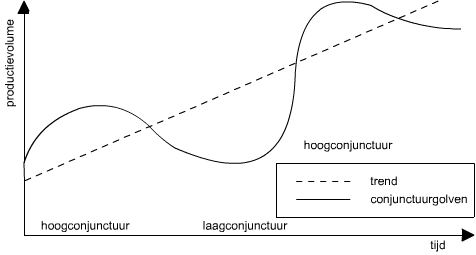 Maak opgave 1.30 t/m 1.33
15 minuten de tijd.
Lees bijbehorende tekst.
Stof voor vandaag is t/m 1.36
10
11
9
8
14
5
6
7
4
3
1
2
13
12
15
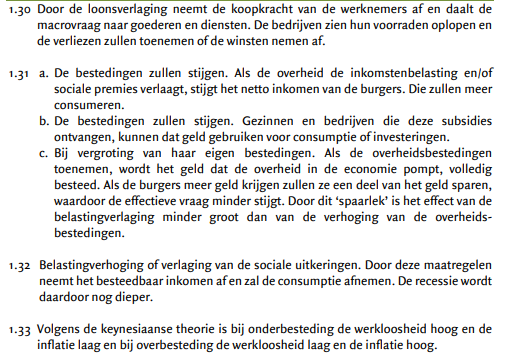 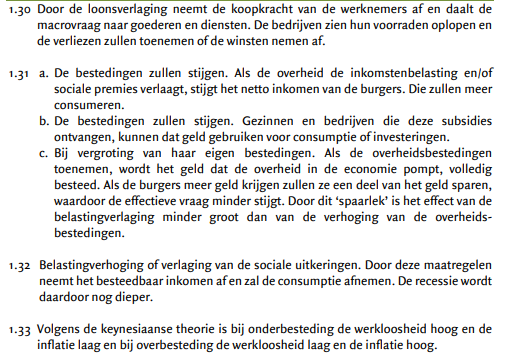 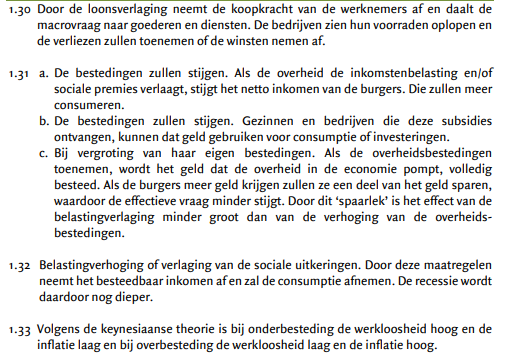 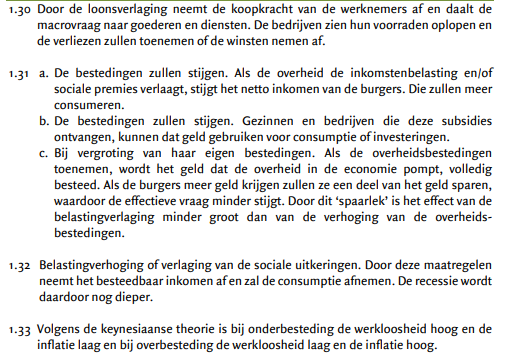 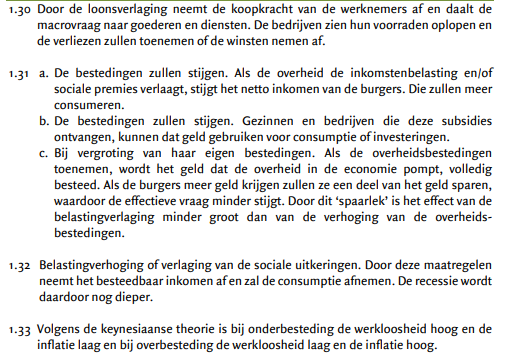 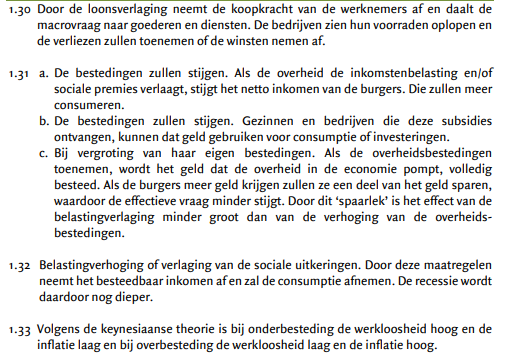 Automatische stabilisatoren
Gedeelte hoeft de overheid niet in te grijpen, dat gaat automatisch door automatische stabilisatoren. 
Denk aan: progressief belastingstelsels
Hoog conjunctuur  hoog inkomens  relatief veel belasting  inkomen dalen  effectieve vraag daalt.
Laag conjunctuur  lage inkomens  relatief weinig belasting  effectieve vraagt daalt niet te snel.
Maar ook werkloosheid uitkering is een voorbeeld bij laag conjunctuur.
Spaar paradox.
Mensen gaan groter gedeelte van hun inkomen sparen
Hierdoor nemen de bestedingen af
Hierdoor neemt de productie af
Hierdoor neemt het inkomen af
Hierdoor neemt netto gezien het bedrag wat je gaat sparen af.
Je gaat dus % groter gedeelte van je inkomen sparen
Maar in absolute zin spaar je minder door je inkomensverlies.
Maak opgave 1.34 t/m 1.36
12 minuten de tijd.
Lees bijbehorende tekst.
Stof voor vandaag is t/m 1.36
10
11
9
8
14
5
6
7
4
3
1
2
13
12
15
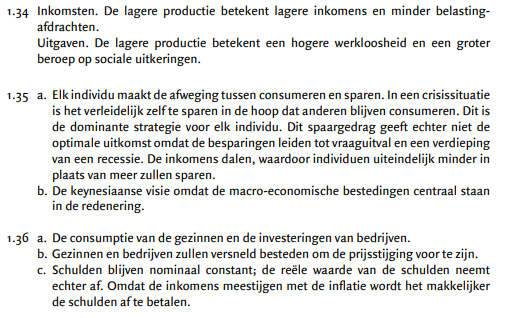 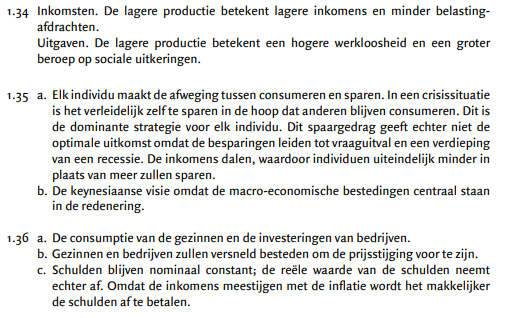 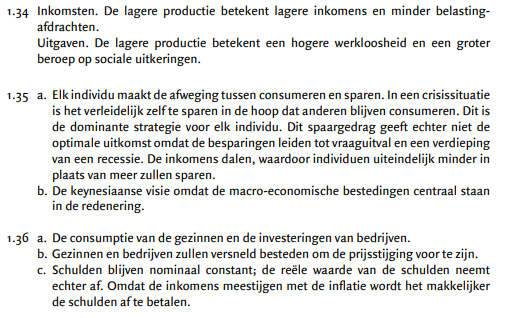 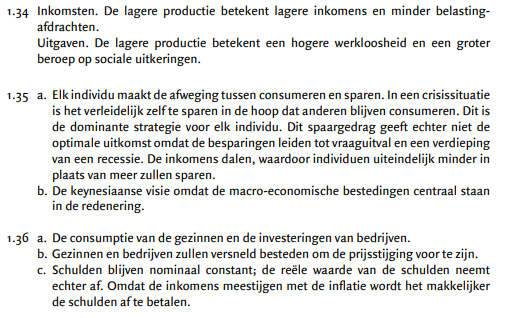 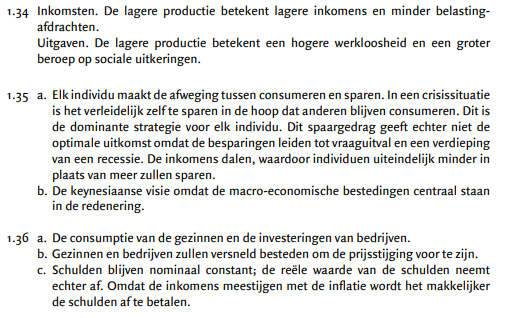 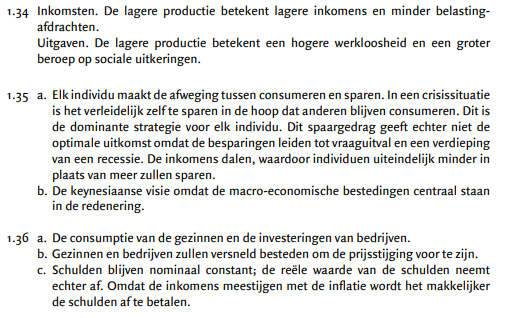 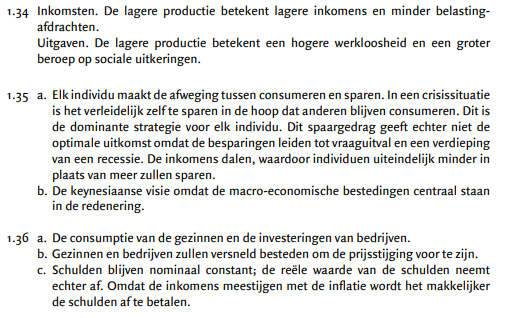